Purpose
What we are: CEAS Branch of Student Government
What we do:
Host programs for the college
Input on curriculum, grievances, and student/faculty relations
Improve student experience in the college
CEAS TRIBUNAL EXECUTIVE STRUCTURE
President
Senators (X2)
Secretary
Treasurer
Vice President
Associate Vice President
Technology
Career Fair
Public Affairs
FELD
EWeek
SOCC
Luau
Recognition
Special Events
Collegiate Affairs
OFFICERS are in black. COMMITTEE CHAIRS are in red.
Tribunal Officers
Tribunal Executives
Officer Reports
Officer: 
Alison Hayfer
President
New office! 
Baldwin 650
Presenting at meetings
Office hours:
Mondays 6:30-7:30 
Baldwin 650
Officer: 
Carlo Perottino
Vice President
Office Hours: 
Wednesdays 1:30-2:30 PM
Baldwin 650
Officers:
Maddie Adams
Hannah Kenny
Senators
Spring Committee Meetings
Student Rights and Interests: Mondays at 1:30pm
Campus Life: Mondays at 6pm
Academic Issues: Thursdays at 5:30pm
Governmental Affairs: Thursdays at 8pm

All meet in the Student Government Office
Officer:
Jared Wood
Secretary
Please sign in at the back of the room
Must attend and sign in at minimum of 4 meetings each semester to having voting rights
Spring Committee Meetings
Student Rights and Interests: Mondays at 1:30pm
Campus Life: Mondays at 6pm
Academic Issues: Thursdays at 5:30pm
Governmental Affairs: Thursdays at 8pm

All meet in the Student Government Office
Student Trustee Position
Be the student’s voice on the board of trustees
Two year appointed position 
Applications can be found in the student government office or on Campus LINK
Applications are due February 27th at 5pm
TEDx U Cincinnati
“Rise and Reimagine”
March 27, 2015 at UC
One slot for a student speaker
Apply at tedxucincinnati.com
Joke of the Week!
A programmer is sent to the supermarket with instructions to "buy butter and if they have eggs then buy a dozen."
Committee Reports
Public Affairs
Take photos of fun things going around the college and submit them to lenyjk@mail.uc.edu or bucklr@mail.uc.edu 
If you’re interested in social media, photography, or graphic designing, come see us after the meeting!
Chairs:
Kitty DiFalco
Alison Hayfer
EWeek
February 22nd -28th 
Date Auction will be Friday @ The Brass Tap
Banquet will be Saturday @ Newport Syndicate
Tickets will go on sale February 11
First 100 will receive tshirts
Event and Date Auction registration are OPEN!
Questions? Email uc.eweek@gmail.com
Special Events
Upcoming Service Hour Opportunities!

High School Egg Drop Competition
February 25	     
Time Shifts: 7:45 – 9;   12:30 – 3
Questions? Contact Adam McCoy:
mccoyad@mail.uc.edu

Habitat for Humanity 
March 14	
Time: 12:30 – 4
Food Provided!
15 people max
Questions? Contact Spencer Lewis:
lewis2s9@mail.uc.edu
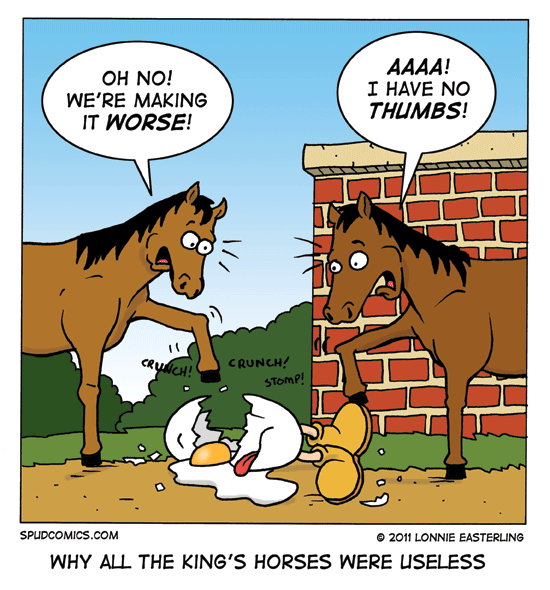 Special Events
Upcoming Service Hour Opportunities!

Matthew 25 Ministries
March 28	     
Time: 11 - 3
Questions? Contact Jorge Benito Montejo:
benitoje@mail.uc.edu

Relay for Life
April 10 - 11	
Time: 6 PM (Friday) – 12 PM (Saturday)
Basically large party to fight cancer!
Questions? Contact Meredith Meads:
meadsmc@mail.uc.edu
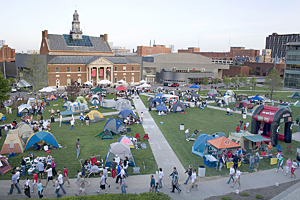 Special Events
Upcoming Service Hour Opportunities!

Cleanup Cincy
April
Details to come!
     
Intramural Soccer
Expect email within the next week
Contact Nathan Ball if interested
ballnn@mail.uc.edu
Chair: Christian Lipa
Recognition
Applications can be found and submitted for Outstanding Senior Awards at https://tribunal.uc.edu/recognition
Any CEAS Senior can apply for one or all three awards: University, College, and Community
Applications are due February 15th at 11:59 P.M.
Interested in joining the Recognition Committee? Contact me at lipacc@mail.uc.edu and fulfill your committee requirement.
Other Announcements
Constructive Criticism
What do you like/dislike about the college?
Comments / Questions?
questions.ceastribunal@gmail.com


What would you like to see Tribunal do next?
Next Meeting:
Monday, February 23rd
525 Old Chem
5:30